The Legal Aspects Of Fake Profiles On Social Media Sites
Presented By:
        Turerao Ajay Bhimrao
           (Assistant Commissioner Of State Tax)
                 CPTP-5 (2019)
              Yashada
# What are Fake Profiles ?
A fake profile is the representation of a person, organization or company that does not truly exist, on social media. Often these accounts use names and identities that not only look real but are designed to get closer access to specific people and their target audience.   

These fake profiles are often used to commit cybercrime anonymously or with an untraceable identity. It’s definitely alarming that there has been a 168% rise in such cybercrimes in the last one year.
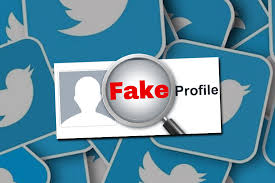 Problems Related To fake Profile
Cyber stalking
Cyber Defamation
Cyber Extortion
Sending Malicious Links And Carrying Out Financial Frauds
To Spread Misleading Information and propaganda to a Larger Audience.
Spying sensitive information related to national security by hackers.
Legal Aspects
SECTION 66D of the Information Technology Act, 2000 deals with CHEATING BY PERSONATION USING COMPUTER OR COMPUTER DEVICE, which brings within its ambit fake social media profiles.
Whoever, by means for any communication device or computer resource cheats by personating, shall be punished with Imprisonment of either description for a term which may extend to Three years and shall also be liable to fine which may extend to one lakh rupees.
Section 66 A of the Information Technology Act, 2000 which makes “using a computer or communication device to send data which is injurious or offensive” an offence.  It states that:
Any person who sends, by means of a computer resource or a communication device,-

(a) Any information that is grossly offensive or has menacing character; or
(b) any information which he knows to be false, but for the purpose of causing annoyance, inconvenience, danger, obstruction, insult, injury, criminal intimidation, enmity, hatred, or ill will, persistently makes by making use of such computer resource or a communication device,

(c) any electronic mail or electronic mail message for the purpose of causing annoyance or inconvenience or to deceive or to mislead the addressee or recipient about the origin of such messages

shall be punishable with imprisonment for a term which may extend to three years and with fine.
LEGAL RECOURSE
A victim must file a complaint with the cyber crime cell or Adjudicating Officer in the format mentioned in the Information Technology Act, 2000 with the fees payable.

Also, the victim must contact the intermediary to take temporary action against the offender.

It is always advisable to interact with people you personally know on social media, however, if you do interact with people you don’t know well it is best to check out mutual friends.

If you do spot any fake profiles on social media, you must report the same, as you not only will save yourself from cyber crimes, but also many others who could fall prey to such scammers.
Thank You.